Android dan Databasevia Php
Oleh: Dr. Indra, S.Kom, M.T.I
1
Membuat database dan tabel di MySQL
2
Membuat database dan tabel di MySQL
Pada tabel mohon diisikan username: nama anda, pass:123, role: administrator
3
Membuat serverGet.php pada folder htdocs di Xampp
4
Membuat serverPost.php pada folder htdocs di Xampp
5
Membuat Simpan.php pada folder htdocs
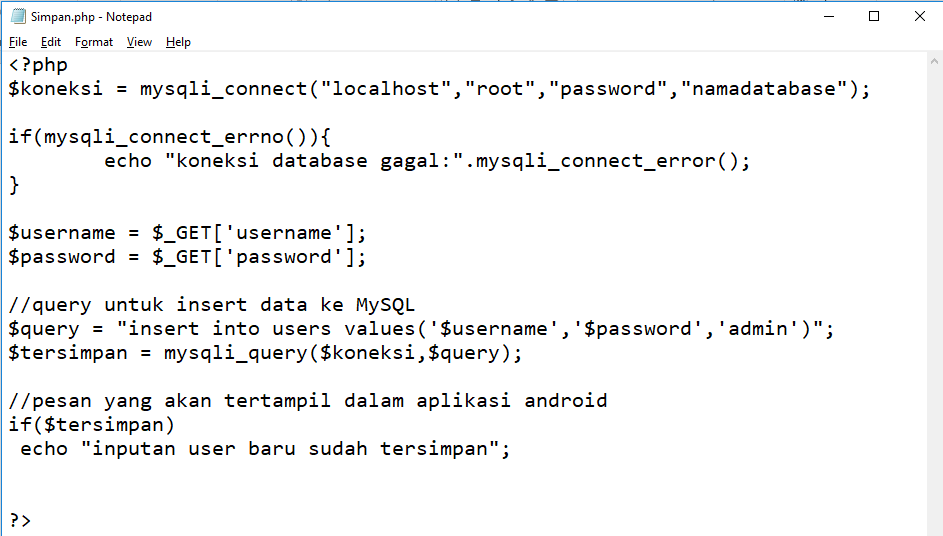 6
Memulai Membuat project Android
7
Memulai Membuat project Android
8
Membuat variable global pada strings.xml
9
Membuat Layout Aplikasi Android (Tambahkan tombol Simpan)
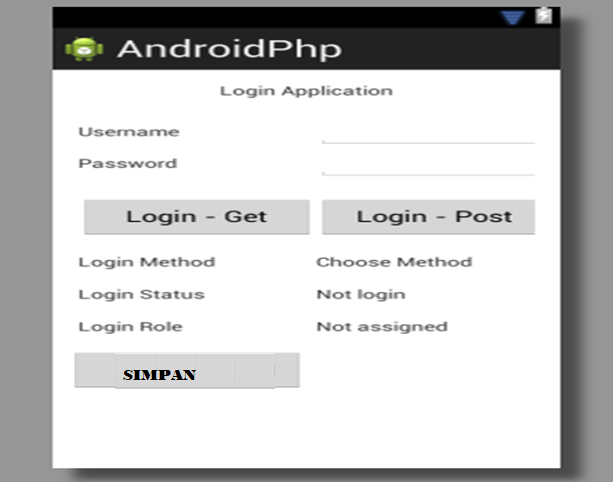 10
Mohon Tag XML secara mandiri diperbaiki dengan menambahkan button Simpan pada Form Login
11
Membuat Layout Aplikasi Android (Lanjutan)
12
Membuat Layout Aplikasi Android (Lanjutan)
13
Membuat Layout Aplikasi Android (Lanjutan)
14
Membuat class SigninActivity (Class Proses untuk terhubung ke PHP)
15
MEMBUAT MainActivity.java (Class Form Inputan)
16
public class MainActivity extends Activity {
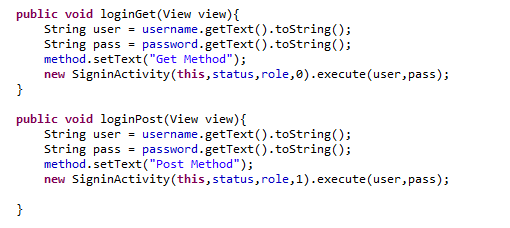 }
17
Perubahan pada MainActivity (Tambahkan yang dibingkai)
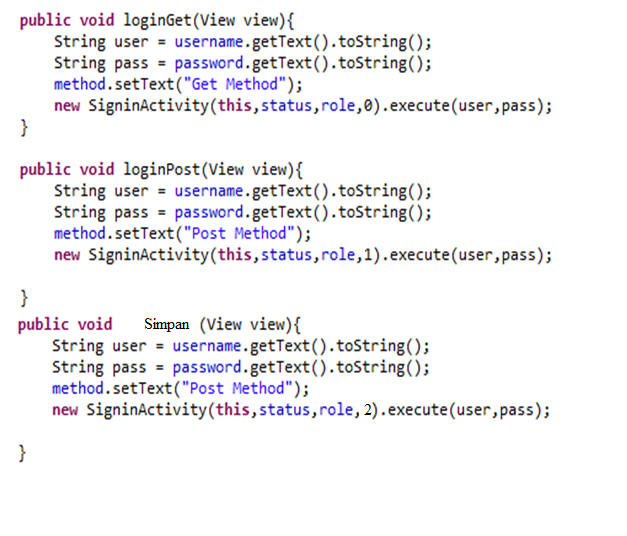 18
Import Detil Class SignInActivity
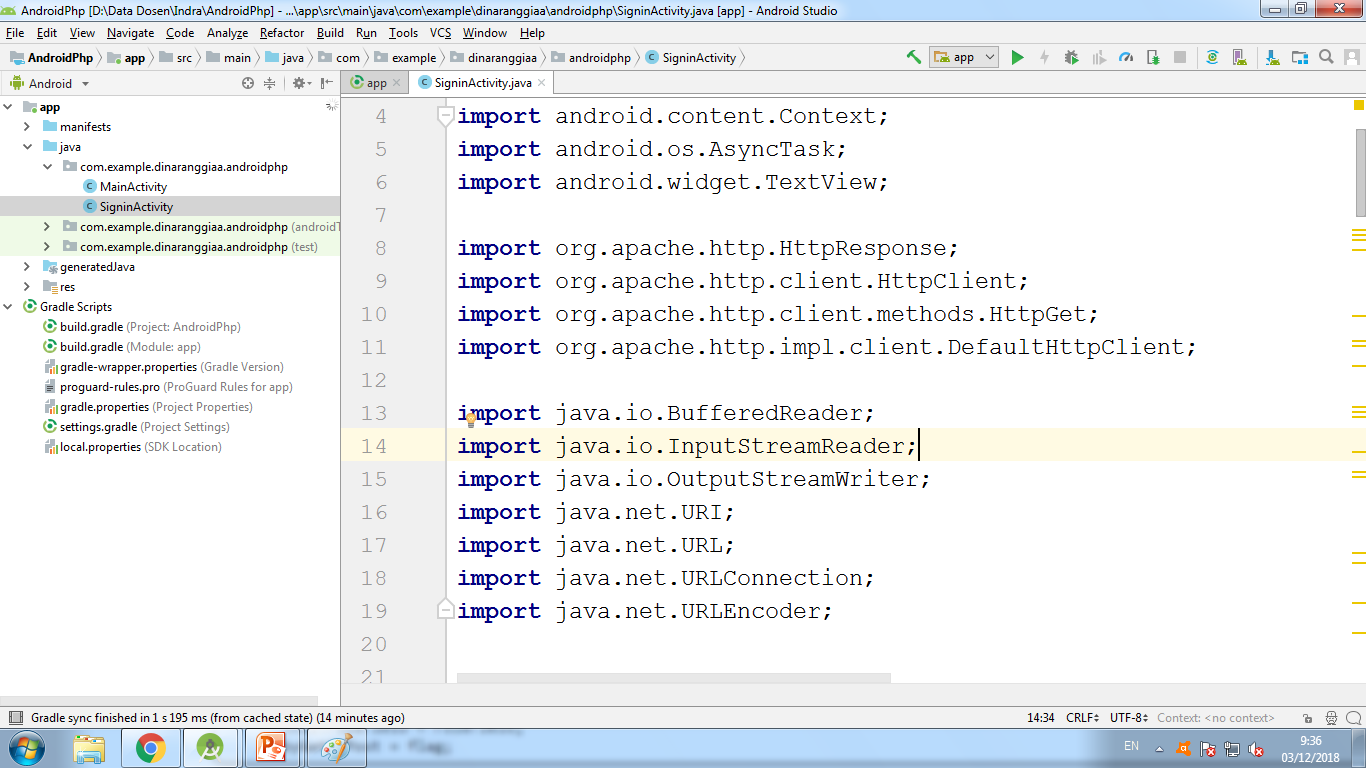 19
Penjabaran class bertipe AsyncTask
Class ini berfungsi untuk menghubungkan aplikasi android dengan php. Kemudian dari PHP data akan disimpan ke database MySQL
Method onPreExecute berfungsi untuk memproses event sebelum project ditampilkan dan boleh dikosongkan
Method doInBackground adalah method utama untuk mengirimkan data dari form inputan android dan dikirimkan ke URL (alamat web file PHP). 
Return pada Methode doInBackground berisi data hasil echo yang berisi query yang dijalankan pada file PHP.
Method onPostExecute adalah method untuk menyajikan informasi yang berasal dari return pada Method doInBackground.
20
Detil class SignInActivity
Struktur AsyncTask
onPreExecute()
doInBackground
onPostExecute()
21
Perubahan pada MainActivity Mohon tambahkan else if untuk melakukan proses simpan seperti pada Slide ke-24
22
Isi lengkap dari 
doInBackground
Detil class SignInActivity (Lanjutan)
String link="http://indrasela.net/Mobile/login.php?username="+username+"&password="+password;
23
Detil class SignInActivity (Lanjutan)
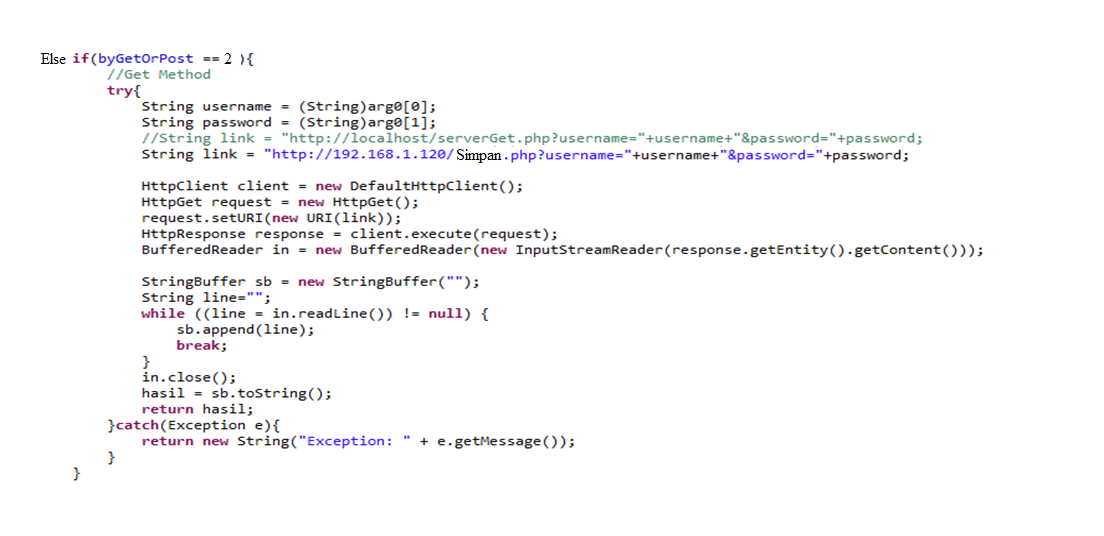 24
Detil class SignInActivity (Lanjutan)
25
Tambahkan Library supaya Class AsyncTask Berjalan
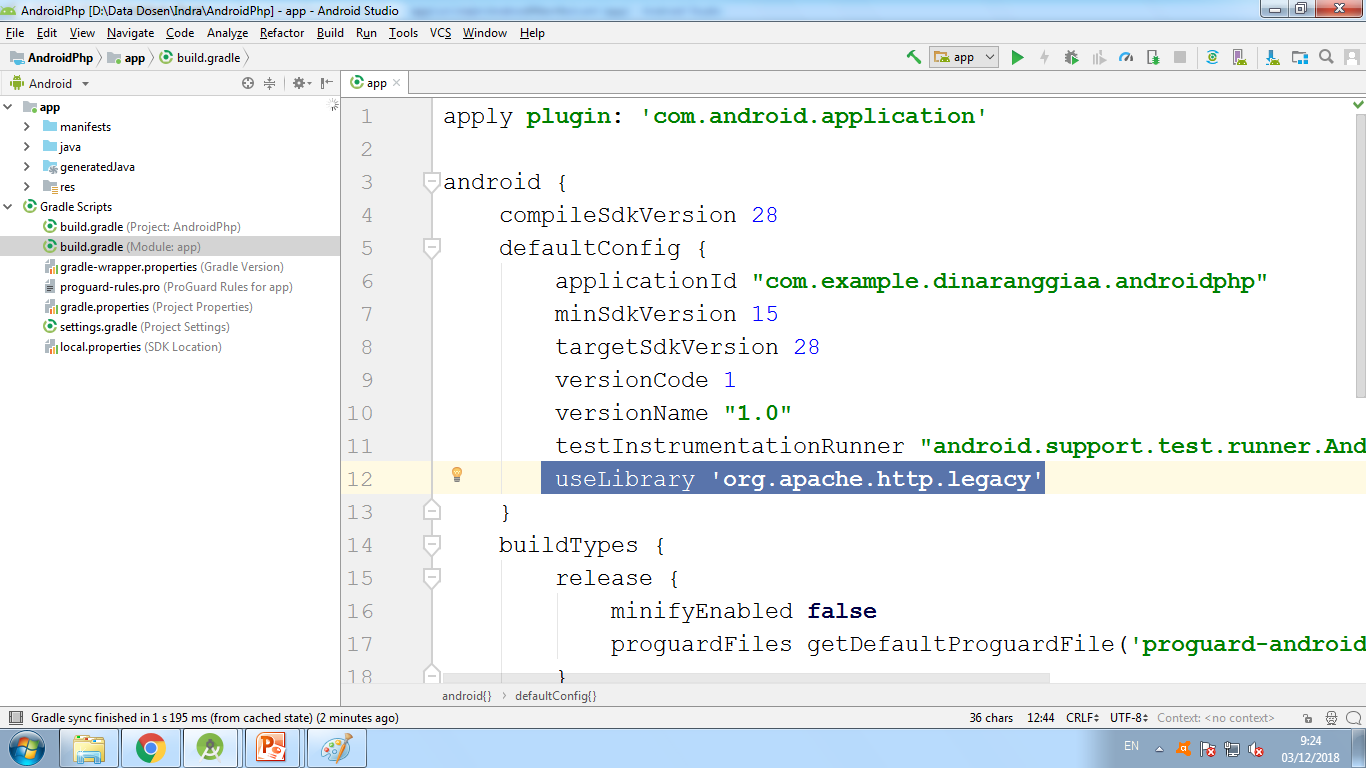 26
Setting Manifest supaya terhubung dengan internet
27
Hasil Aplikasi Android-php-mysql
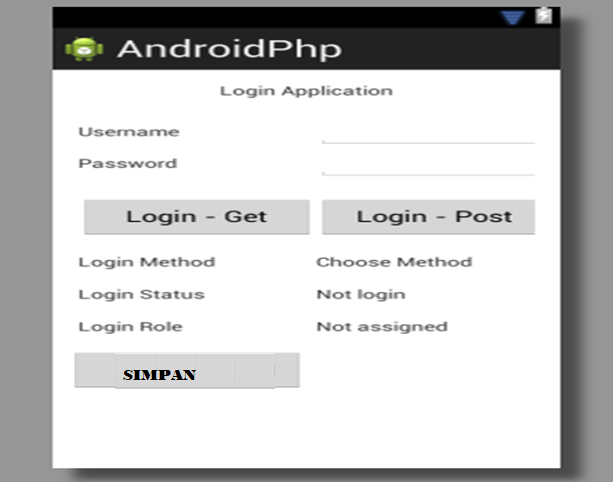 28
Hasil Aplikasi Android-php-mysql
Simpan
Toast: Data sudah tersimpan
29
Hasil Aplikasi Android-php-mysql
Kata “Administrator” ditampilkan dari database MySQL
30
SELESAI
31